Implementation of the mobile devices in Opole region
1. Teacher traning activities and projects organised by RZPWE
Opolska e szkoła, szkołą przyszłości
Schools were equipped
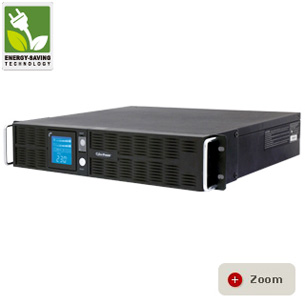 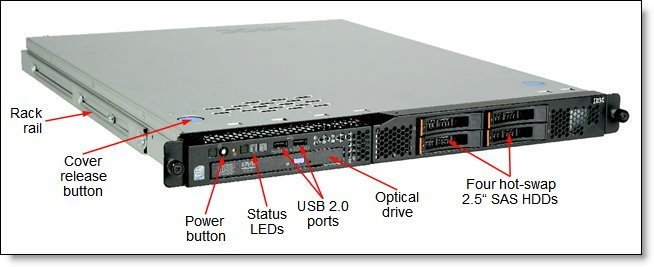 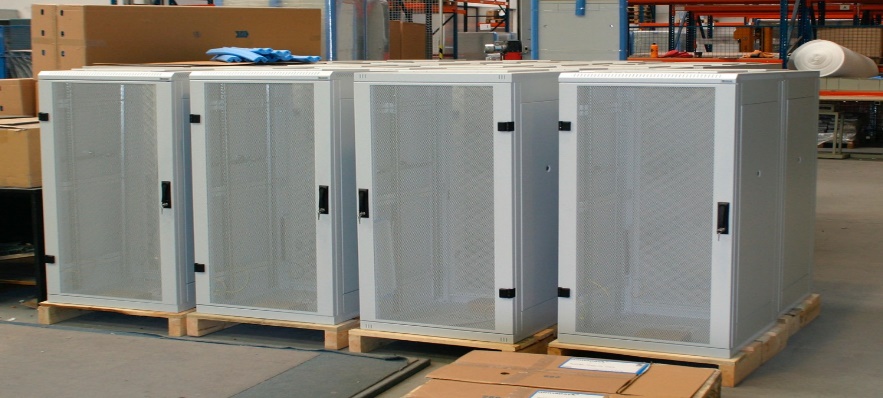 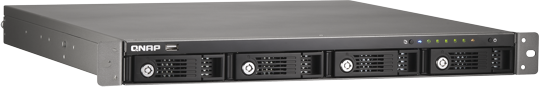 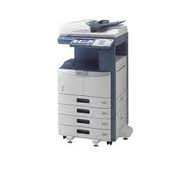 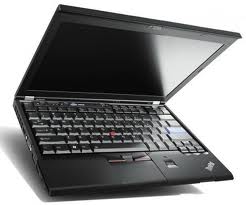 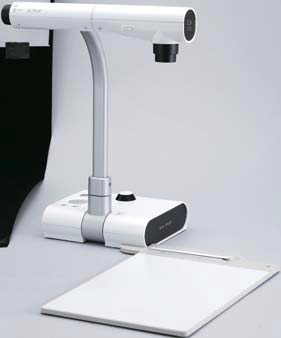 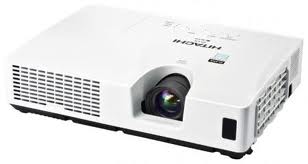 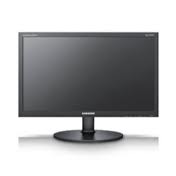 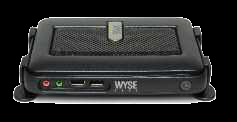 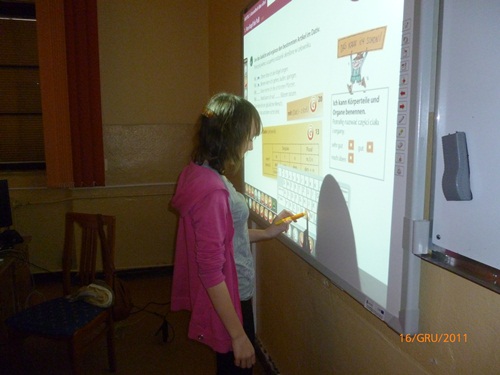 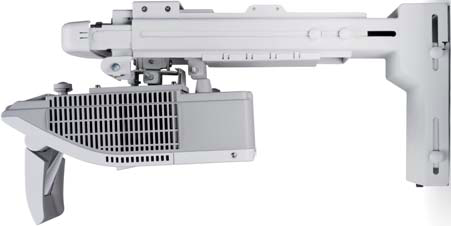 https://www.eszkola.opolskie.pl
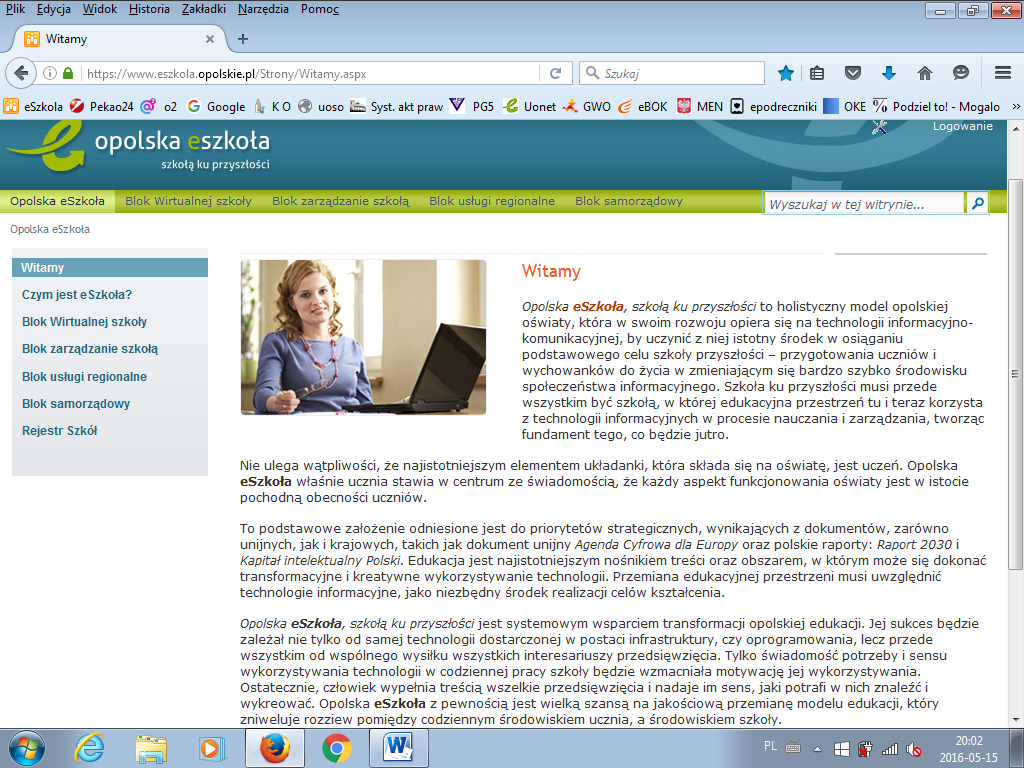 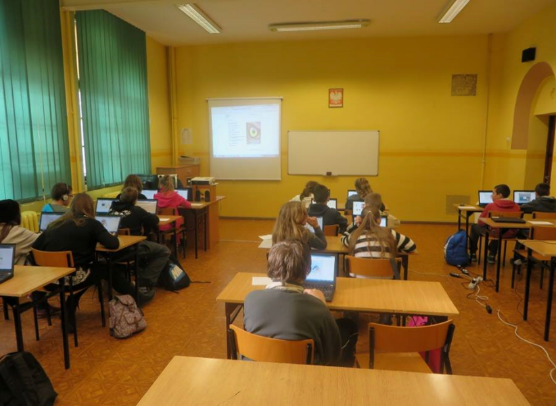 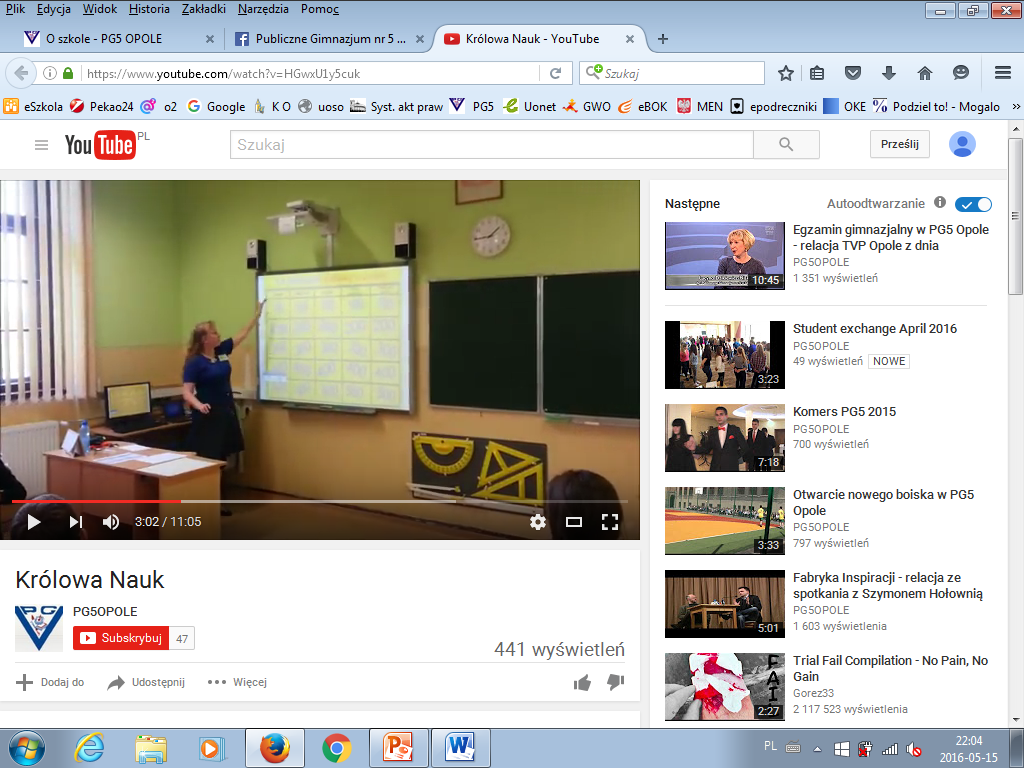 Sztuczna inteligencja I- programowanie
Workshops for teachers
Workshops for teachers
Niwki programme
Platforms for teachers
Interesting activities, projects, experiences, etc. carried out in schools of Opole region
Questionnaire to 45 advisors working in RZPWE
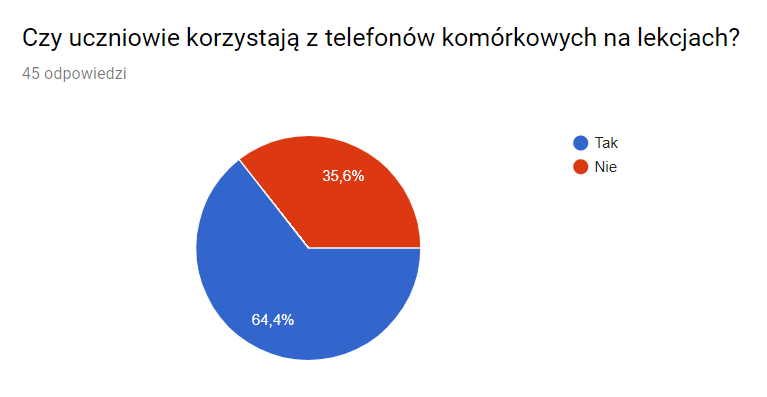 Use of smarthones
School subjects & smartphones
Use of tablets:
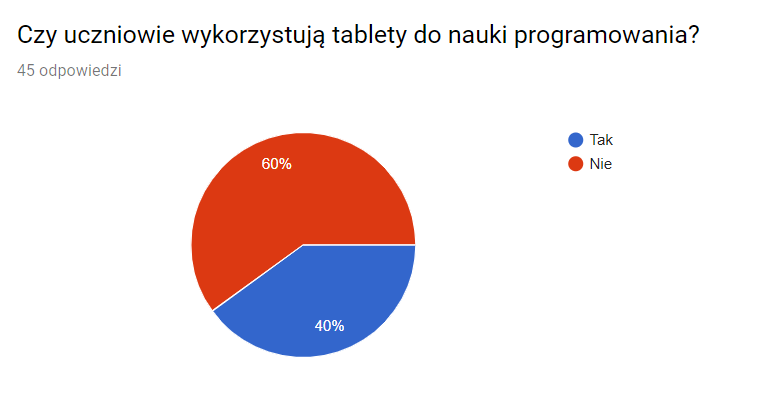 2. Use of  tablets with tools like
PSP 1 Zdzieszowice
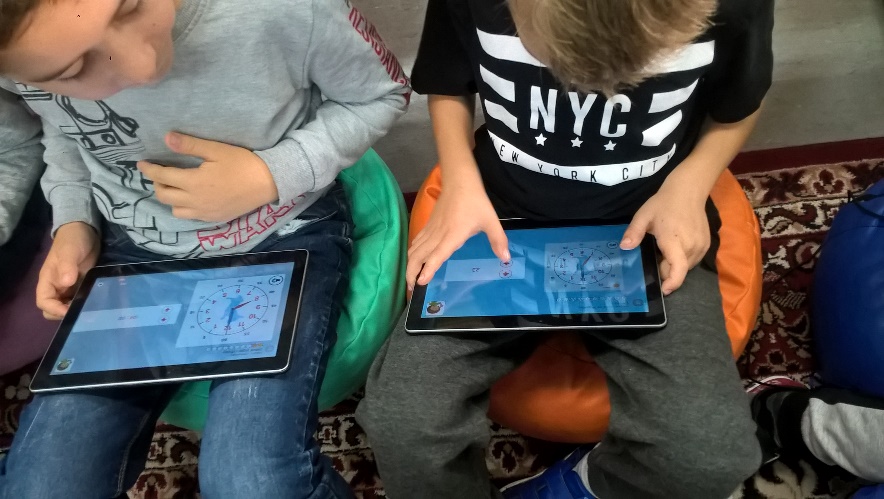 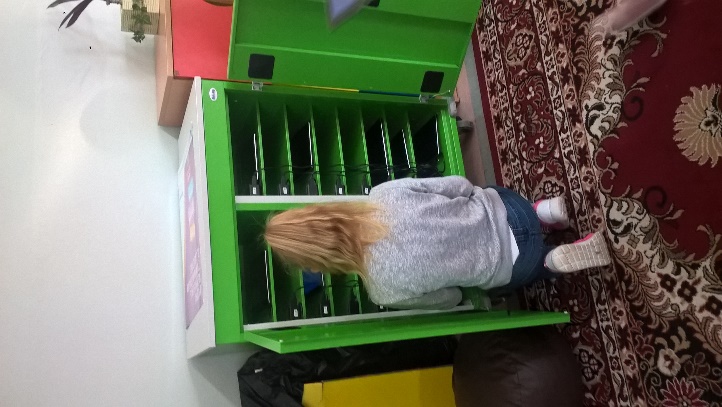 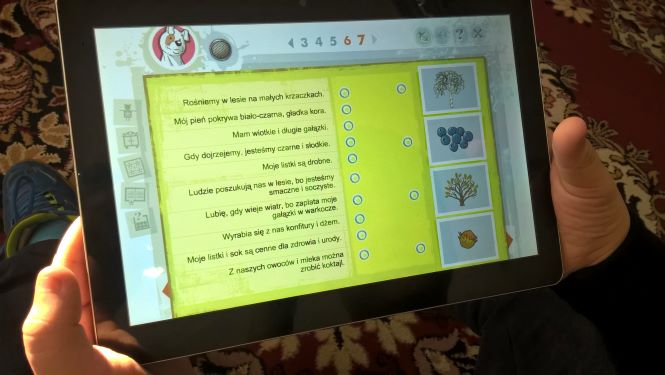 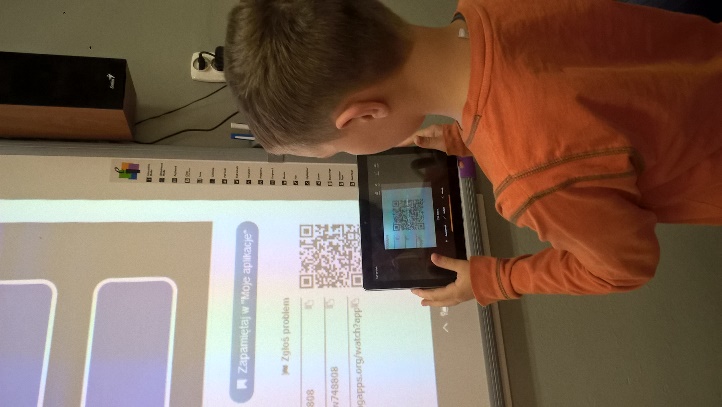 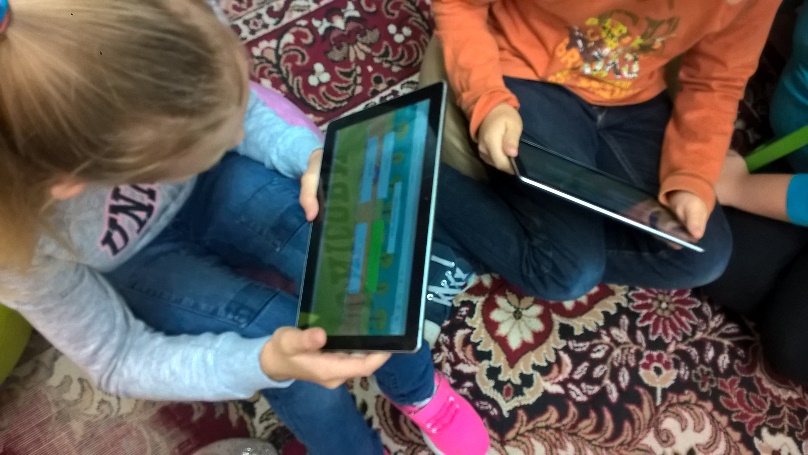 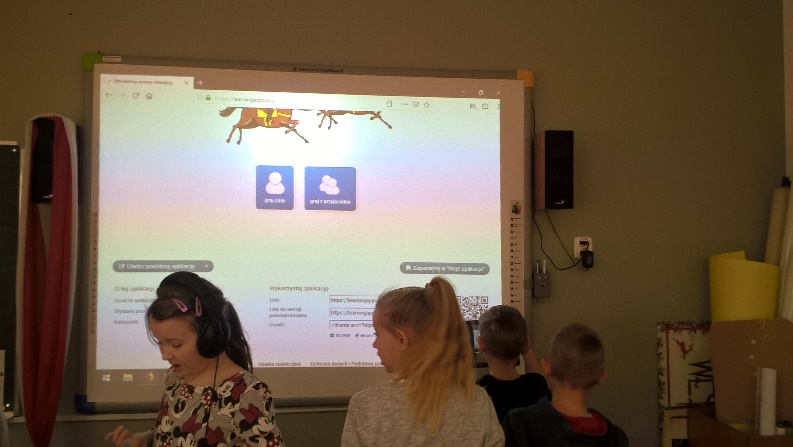 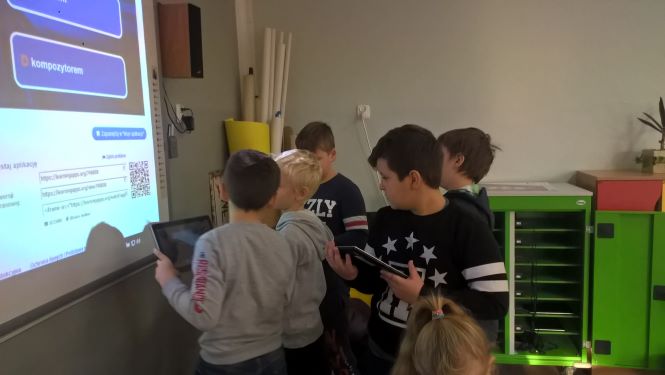 Film
https://www.youtube.com/watch?v=MiMmhnz9frs
PSP 15 Opole
PSP 15 Opole
Erasmus + projects:
From Europe 1010 BC to Europe 2020 PC
http://www.psp15.opole.pl/projekty-miedzynarodowe/erasmus/1464-uczniowie-prezentuja-ulubione-aplikacje-w-procesie-edukacji.html
PSP 1 Strzelce Opolskie
PSP 1 Strzelce Opolskie
http://www.psp1stop.ehost.pl/index.php?option=com_content&view=article&id=568:w-rezerwacie-geologicznym&catid=116:ipadwjedynce&Itemid=126
Proposals for improvement and future expectations regarding teacher training in mobile devices in short-term